Title
Jointly sponsored by Vanderbilt University School of Medicine and the Society for Pediatric Sedation
Faculty and Disclosures
Presenter: Andrew Speaker MD, Assistant Professor of Pediatrics, _______ University School of Medicine

Course Director:  Peter Chin, MD, Assistant Professor of Clinical Anesthesiology; Vanderbilt University School of Medicine

Planner:  James Hertzog, MD, Professor of Pediatrics, Sidney Kimmel Medical College at Thomas Jefferson University

Planner:  Jason Reynolds, MD, Assistant Professor of Pediatrics; Baylor College of Medicine

Planner:  Urmila Tirodker, MD, Pediatric Intensivist, QA and Research Director, Sedation Services; Akron Children’s Hospital

Planner:  Daniel Tsze, MD, MPH.  Assistant Professor of Clinical Pediatrics, Columbia University College of Physicians and Surgeons

Planner: Michael Mazurek, MD.  Associate Professor of Clinical Anesthesiology.  Indiana University School of Medicine

It is the policy of the ACCME and Vanderbilt University School of Medicine to require disclosure of financial relationships from individuals in a position to control the content of a CME activity; to identify and resolve conflicts of interest related to those relationships; and to make disclosure information available to the audience prior to the CME activity.  Presenters are required to disclose discussions of unlabeled/unapproved uses of drugs or devices during their presentations. 

All course directors, planners, and authors indicated no financial relationships to disclose.

This enduring material received no commercial support.
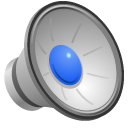 Target Audience and Objectives
This educational activity has been designed for the members of the Society for Pediatric Sedation.

After participating in this CME activity, participants should be able to describe and discuss:

Aaa
Bbb
Ccc
Ddd
[Speaker Notes: After participating in this CME activity, participants should be able to describe and discuss how to:

1. Explain the therapeutic window
2.Categorize proceudres based on pain and degree of immobility required
3. From this, formulate a sedation plan
4. Review common sedative drugs
5. Categorize and tailor drugs based on pharmacology]
CME Credit
This activity has been planned and implemented in accordance with the Essential Areas and Policies of the Accreditation Council for Continuing Medical Education through the joint providership of Vanderbilt University School of Medicine and the Society for Pediatric Sedation. Vanderbilt University School of Medicine is accredited by the ACCME to provide continuing medical education for physicians.

Vanderbilt University School of Medicine designates this enduring material for a maximum of 1.0 AMA PRA Category 1 Credit(s)TM. Physicians should claim only the credit commensurate with the extent of their participation in the activity.

To obtain CME credit for your participation in this activity, you must:
view the presentation
click on the link to the Vanderbilt CME website
score at least 80% on the post-test
evaluate the activity
your credit will be immediately available online

Personal information is used for issuing a CME credit certificate and storing that credit in the Vanderbilt CME database.

The release date for this enduring material is ----Date-----.  Credit expires on ---- realease date + 2yrs--.
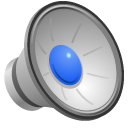 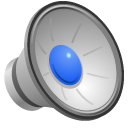 Content
Interactive Question
The action of succinylcholine at the neuromuscular junction is terminated by which mechanism?

Hydrolysis by pseudocholinesterase
Hydrolysis by acetylcholinesterase
Reuptake into nerve tissue
Reuptake into muscle tissue
Diffusion into extracellular fluid

      Hall BA and Chantigian RC. Anesthesia: A Comprehensive Review. 4e, Saunders
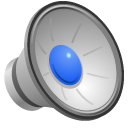 Interactive Question (answer)
The action of succinylcholine at the neuromuscular junction is terminated by which mechanism?

Hydrolysis by pseudocholinesterase
Hydrolysis by acetylcholinesterase
Reuptake into nerve tissue
Reuptake into muscle tissue
Diffusion into extracellular fluid

      Hall BA and Chantigian RC. Anesthesia: A Comprehensive Review. 4e, Saunders
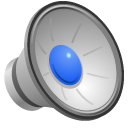 [Speaker Notes: Succinylcholine is rapidly metabolized in the blood by pseudocholinesterase (plasma cholinesterase). This accounts for the large dose required to facilitate intubation. Since pseudocholinesterase is not present at the neuromuscular junction, SC’s action is terminated after it diffuses into the extracellular fluid]
Content
Interactive Question
The action of succinylcholine at the neuromuscular junction is terminated by which mechanism?

Hydrolysis by pseudocholinesterase
Hydrolysis by acetylcholinesterase
Reuptake into nerve tissue
Reuptake into muscle tissue
Diffusion into extracellular fluid

      Hall BA and Chantigian RC. Anesthesia: A Comprehensive Review. 4e, Saunders
Interactive Question (answer)
The action of succinylcholine at the neuromuscular junction is terminated by which mechanism?

Hydrolysis by pseudocholinesterase
Hydrolysis by acetylcholinesterase
Reuptake into nerve tissue
Reuptake into muscle tissue
Diffusion into extracellular fluid

      Hall BA and Chantigian RC. Anesthesia: A Comprehensive Review. 4e, Saunders
[Speaker Notes: Succinylcholine is rapidly metabolized in the blood by pseudocholinesterase (plasma cholinesterase). This accounts for the large dose required to facilitate intubation. Since pseudocholinesterase is not present at the neuromuscular junction, SC’s action is terminated after it diffuses into the extracellular fluid]
Content
Conclusions
References
Butterworth K, et al. Morgan & Mikhail’s Clinical Anesthesiology, 5e, 2013

Coté C, et al. A Practice of Anesthesia for Infants and Children, 5e, 2013

Stead AL. The response of the newborn infant to muscle relaxants. Br J Anaesth. 1955;27:124-130

Hampson-Evans D, Morgan P and Farrar M. Pediatric laryngospasm. Pediatric Anesthesia. 2008;18:303-307.

Hall BA and Chantigian RC. Anesthesia: A Comprehensive Review. 4e, Saunders

Images from Morgan & Mikhail, Wikipedia, WikiCommons, and WikiHow
Apply for CME Credit
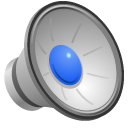 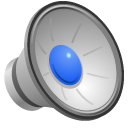 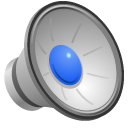 [Speaker Notes: Please click on the following link to claim CME credit]